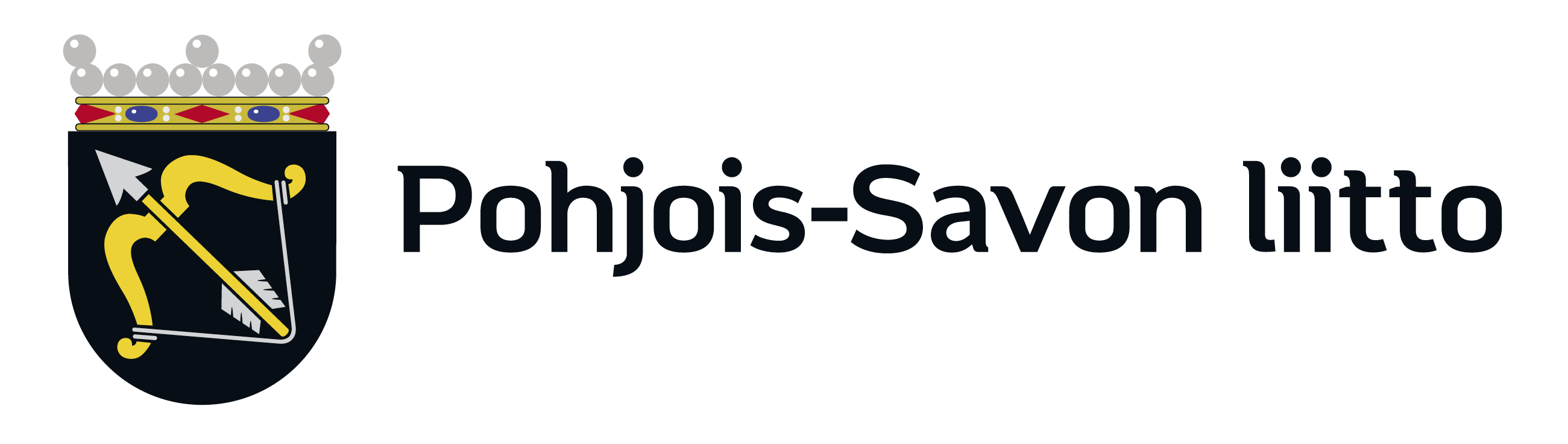 Pohjois-Savon kuntien välinen muuttoliike iän ja muuton suunnan mukaan v. 2018–2022
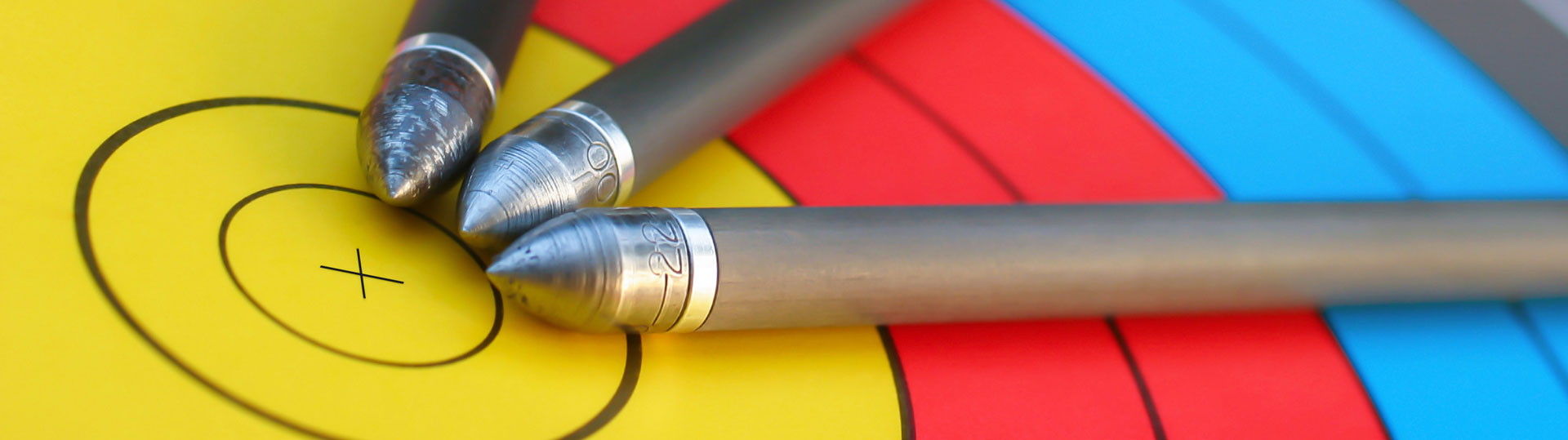 Kuntien välinen tulo- ja lähtömuutto Pohjois-Savossa yhteensä vuosina 2018–2022
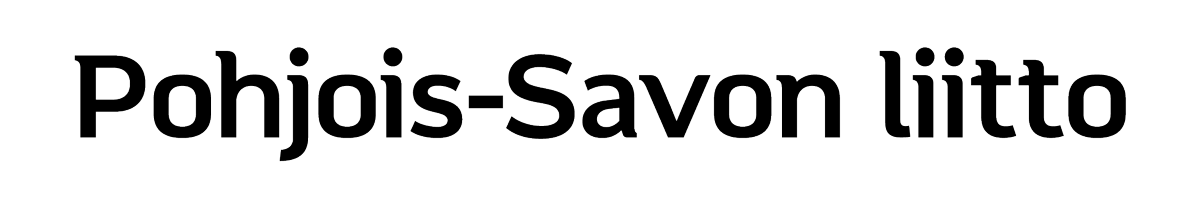 Kuntien välinen muuttoliike Pohjois-Savossa v. 2018–2022
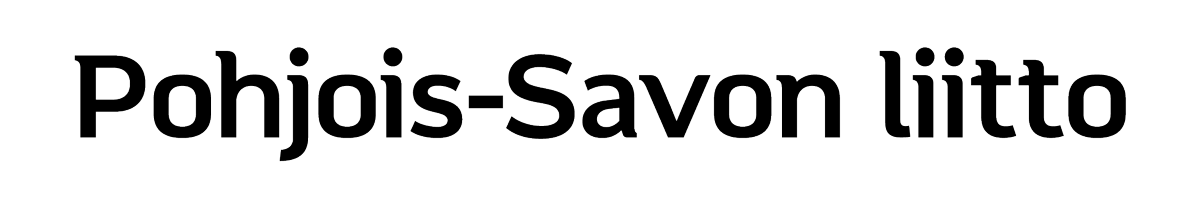 Lähde: Tilastokeskus. Tulo- ja lähtömuuttotaulukoihin on valittu mukaan kunnat, joihin yhteenlasketut muuttovirrat vuosina 2018–2022 ovat olleet suurimmat. Nettomuuttotaulukkoon on valittu mukaan kunnat, joihin tulo- ja lähtömuuton välinen erotus on ollut suurin/pienin vuosina 2018–2022.
Kuntien välinen tulo- ja lähtömuutto Iisalmessa yhteensä vuosina 2018–2022
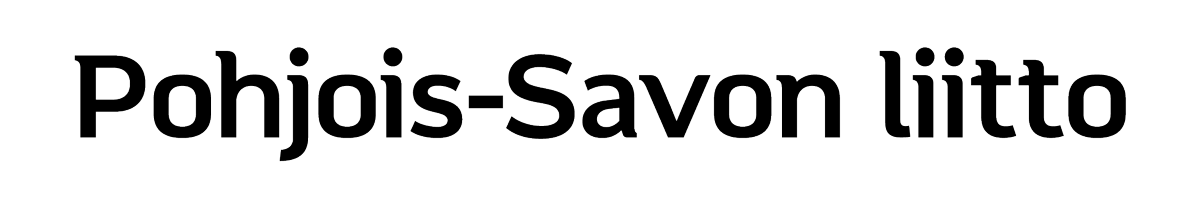 Kuntien välinen muuttoliike Iisalmessa v. 2018–2022
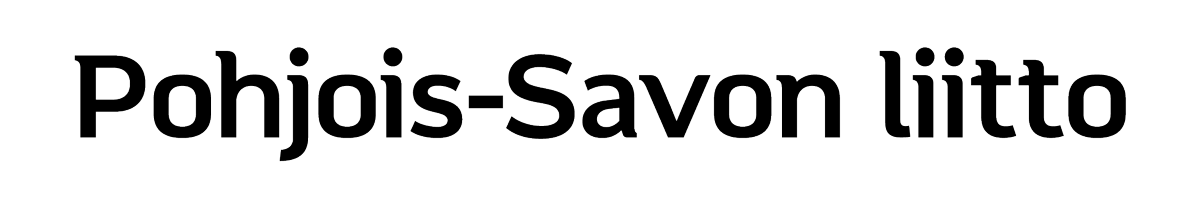 Lähde: Tilastokeskus. Tulo- ja lähtömuuttotaulukoihin on valittu mukaan kunnat, joihin yhteenlasketut muuttovirrat vuosina 2018–2022 ovat olleet suurimmat. Nettomuuttotaulukkoon on valittu mukaan kunnat, joihin tulo- ja lähtömuuton välinen erotus on ollut suurin/pienin vuosina 2018–2022.
Kuntien välinen tulo- ja lähtömuutto Joroisissa yhteensä vuosina 2018–2022
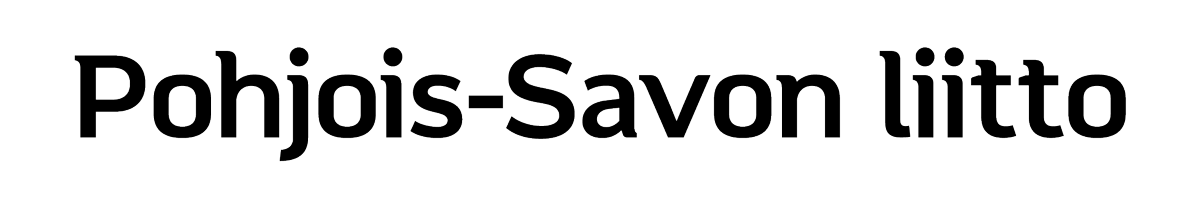 Kuntien välinen muuttoliike Joroisissa v. 2018–2022
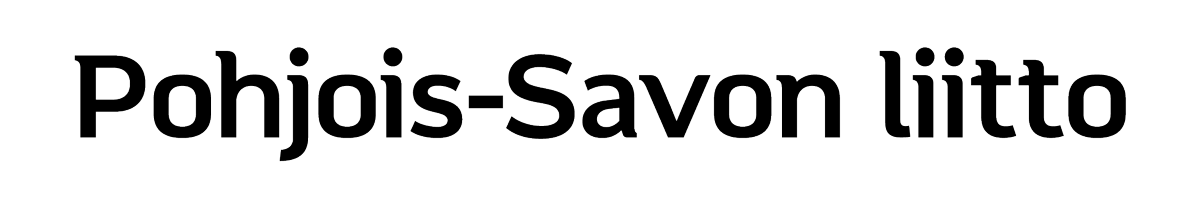 Lähde: Tilastokeskus. Tulo- ja lähtömuuttotaulukoihin on valittu mukaan kunnat, joihin yhteenlasketut muuttovirrat vuosina 2018–2022 ovat olleet suurimmat. Nettomuuttotaulukkoon on valittu mukaan kunnat, joihin tulo- ja lähtömuuton välinen erotus on ollut suurin/pienin vuosina 2018–2022.
Kuntien välinen tulo- ja lähtömuutto Kaavilla yhteensä vuosina 2018–2022
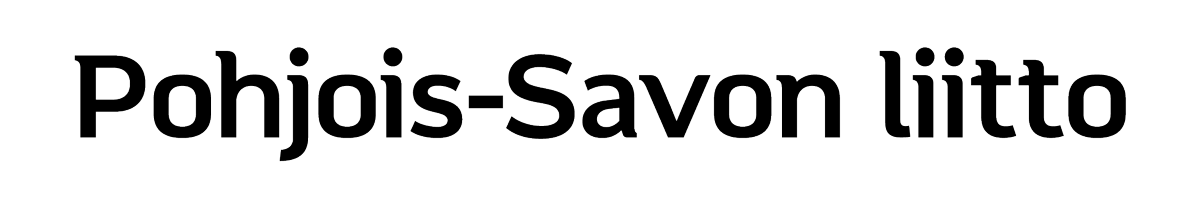 Kuntien välinen muuttoliike Kaavilla v. 2018–2022
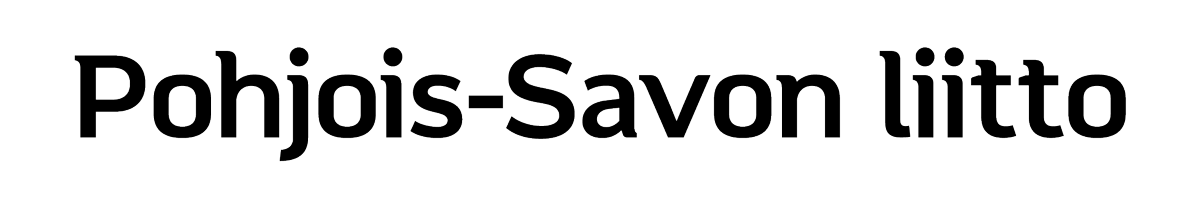 Lähde: Tilastokeskus. Tulo- ja lähtömuuttotaulukoihin on valittu mukaan kunnat, joihin yhteenlasketut muuttovirrat vuosina 2018–2022 ovat olleet suurimmat. Nettomuuttotaulukkoon on valittu mukaan kunnat, joihin tulo- ja lähtömuuton välinen erotus on ollut suurin/pienin vuosina 2018–2022.
Kuntien välinen tulo- ja lähtömuutto Keiteleellä yhteensä vuosina 2018–2022
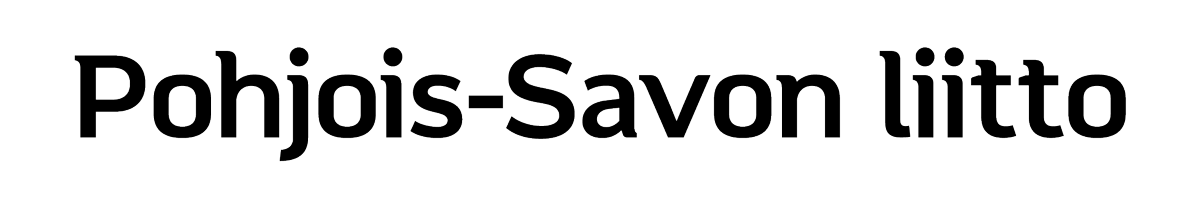 Kuntien välinen muuttoliike Keiteleellä v. 2018–2022
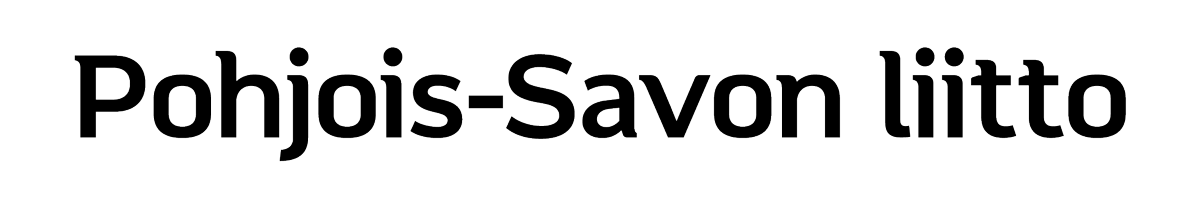 Lähde: Tilastokeskus. Tulo- ja lähtömuuttotaulukoihin on valittu mukaan kunnat, joihin yhteenlasketut muuttovirrat vuosina 2018–2022 ovat olleet suurimmat. Nettomuuttotaulukkoon on valittu mukaan kunnat, joihin tulo- ja lähtömuuton välinen erotus on ollut suurin/pienin vuosina 2018–2022.
Kuntien välinen tulo- ja lähtömuutto Kiuruvedellä yhteensä vuosina 2018–2022
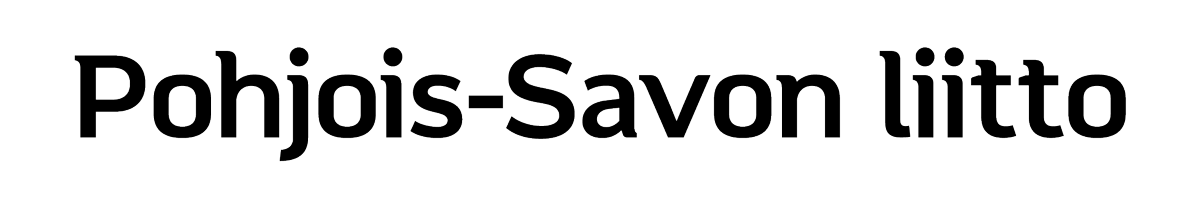 Kuntien välinen muuttoliike Kiuruvedellä v. 2018–2022
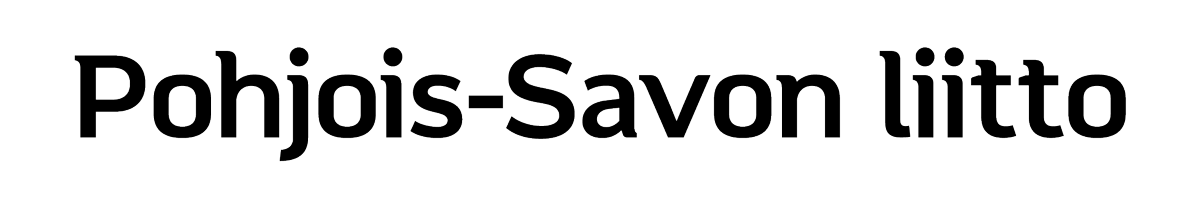 Lähde: Tilastokeskus. Tulo- ja lähtömuuttotaulukoihin on valittu mukaan kunnat, joihin yhteenlasketut muuttovirrat vuosina 2018–2022 ovat olleet suurimmat. Nettomuuttotaulukkoon on valittu mukaan kunnat, joihin tulo- ja lähtömuuton välinen erotus on ollut suurin/pienin vuosina 2018–2022.
Kuntien välinen tulo- ja lähtömuutto Kuopiossa yhteensä vuosina 2018–2022
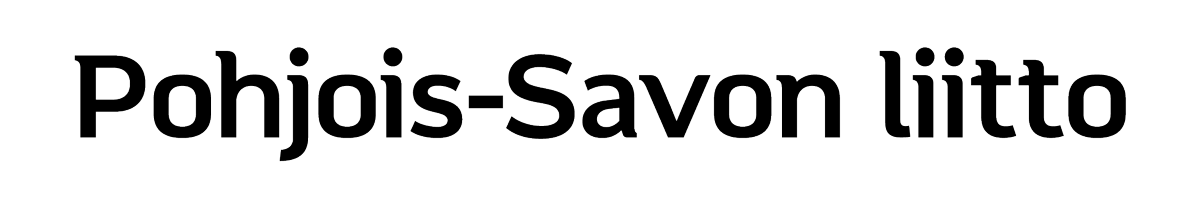 Kuntien välinen muuttoliike Kuopiossa v. 2018–2022
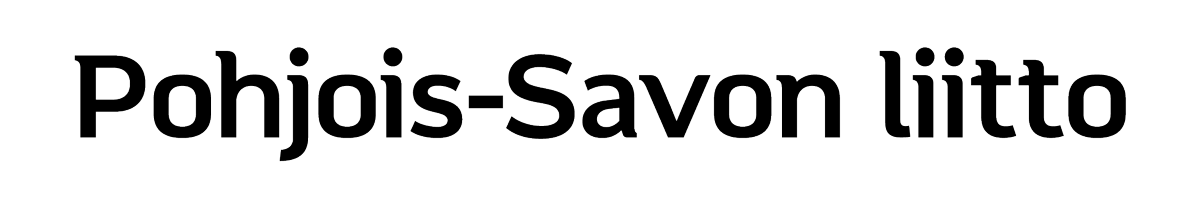 Lähde: Tilastokeskus. Tulo- ja lähtömuuttotaulukoihin on valittu mukaan kunnat, joihin yhteenlasketut muuttovirrat vuosina 2018–2022 ovat olleet suurimmat. Nettomuuttotaulukkoon on valittu mukaan kunnat, joihin tulo- ja lähtömuuton välinen erotus on ollut suurin/pienin vuosina 2018–2022.
Kuntien välinen tulo- ja lähtömuutto Lapinlahdella yhteensä vuosina 2018–2022
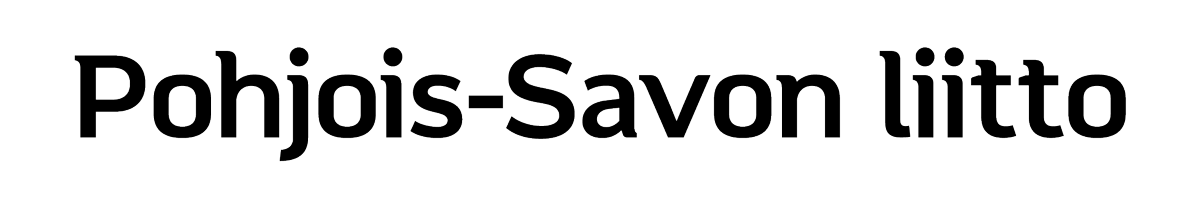 Kuntien välinen muuttoliike Lapinlahdella v. 2018–2022
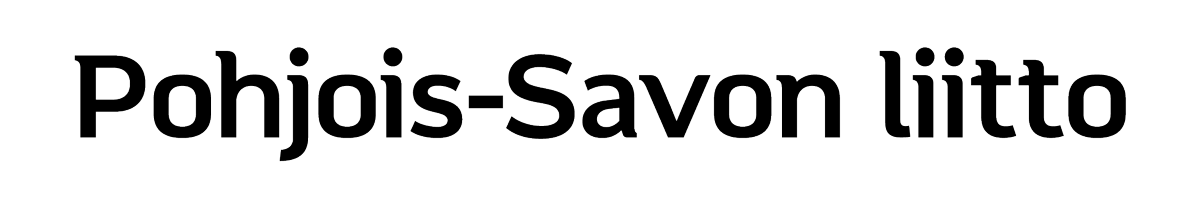 Lähde: Tilastokeskus. Tulo- ja lähtömuuttotaulukoihin on valittu mukaan kunnat, joihin yhteenlasketut muuttovirrat vuosina 2018–2022 ovat olleet suurimmat. Nettomuuttotaulukkoon on valittu mukaan kunnat, joihin tulo- ja lähtömuuton välinen erotus on ollut suurin/pienin vuosina 2018–2022.
Kuntien välinen tulo- ja lähtömuutto Leppävirralla yhteensä vuosina 2018–2022
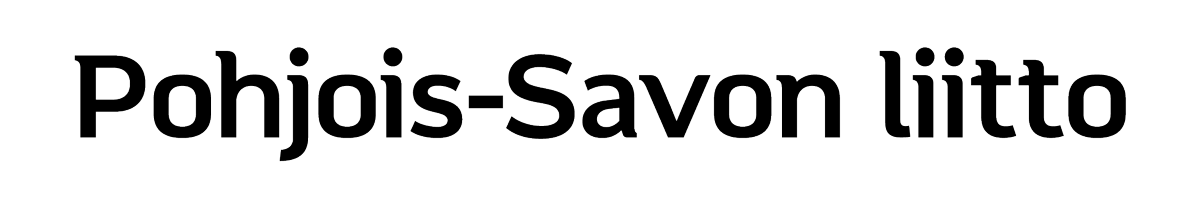 Kuntien välinen muuttoliike Leppävirralla v. 2018–2022
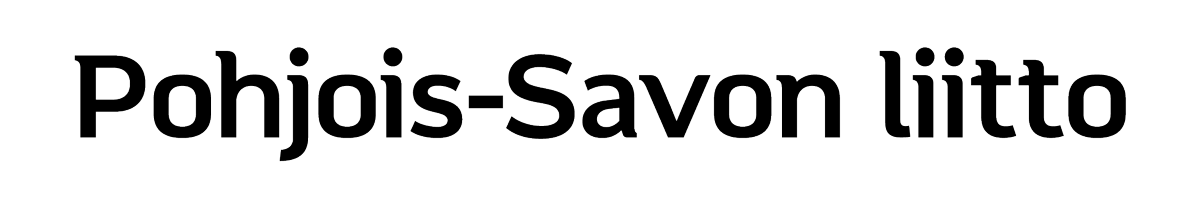 Lähde: Tilastokeskus. Tulo- ja lähtömuuttotaulukoihin on valittu mukaan kunnat, joihin yhteenlasketut muuttovirrat vuosina 2018–2022 ovat olleet suurimmat. Nettomuuttotaulukkoon on valittu mukaan kunnat, joihin tulo- ja lähtömuuton välinen erotus on ollut suurin/pienin vuosina 2018–2022.
Kuntien välinen tulo- ja lähtömuutto Pielavedellä yhteensä vuosina 2018–2022
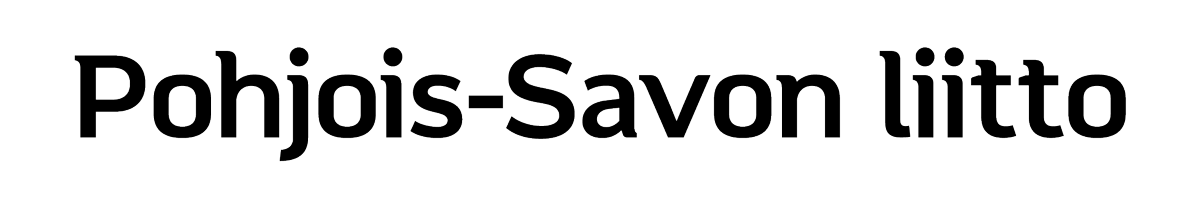 Kuntien välinen muuttoliike Pielavedellä v. 2018–2022
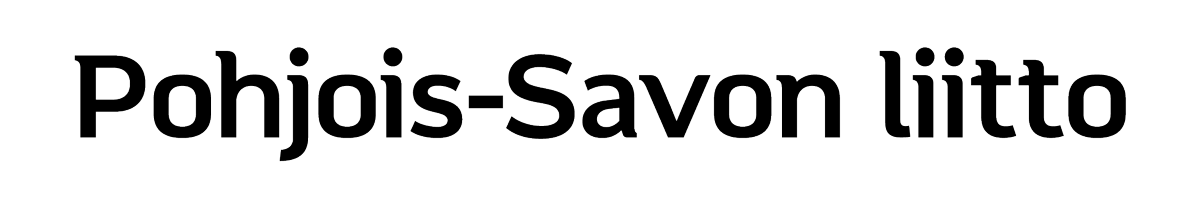 Lähde: Tilastokeskus. Tulo- ja lähtömuuttotaulukoihin on valittu mukaan kunnat, joihin yhteenlasketut muuttovirrat vuosina 2018–2022 ovat olleet suurimmat. Nettomuuttotaulukkoon on valittu mukaan kunnat, joihin tulo- ja lähtömuuton välinen erotus on ollut suurin/pienin vuosina 2018–2022.
Kuntien välinen tulo- ja lähtömuutto Rautalammilla yhteensä vuosina 2018–2022
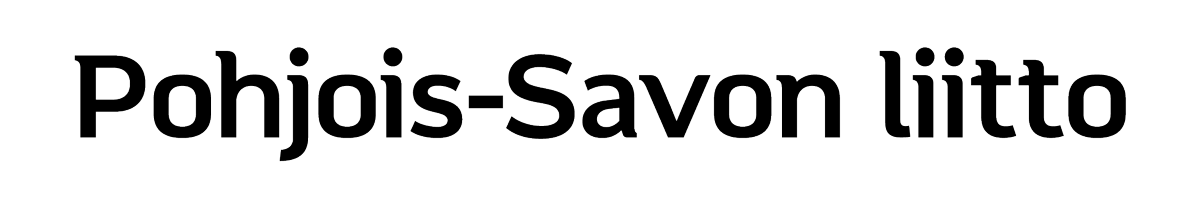 Kuntien välinen muuttoliike Rautalammilla v. 2018–2022
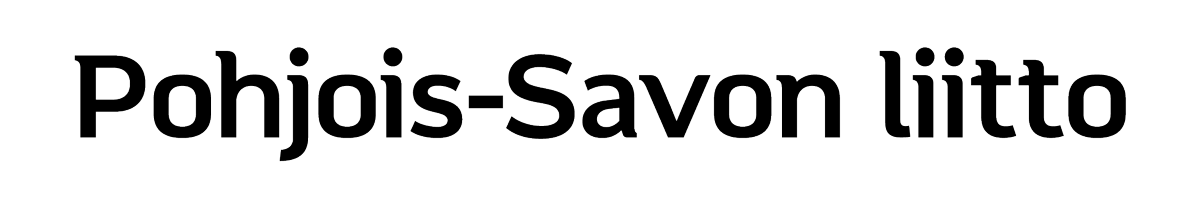 Lähde: Tilastokeskus. Tulo- ja lähtömuuttotaulukoihin on valittu mukaan kunnat, joihin yhteenlasketut muuttovirrat vuosina 2018–2022 ovat olleet suurimmat. Nettomuuttotaulukkoon on valittu mukaan kunnat, joihin tulo- ja lähtömuuton välinen erotus on ollut suurin/pienin vuosina 2018–2022.
Kuntien välinen tulo- ja lähtömuutto Rautavaaralla yhteensä vuosina 2018–2022
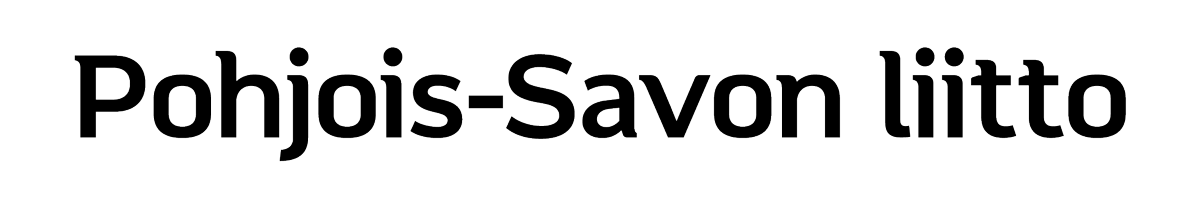 Kuntien välinen muuttoliike Rautavaaralla v. 2018–2022
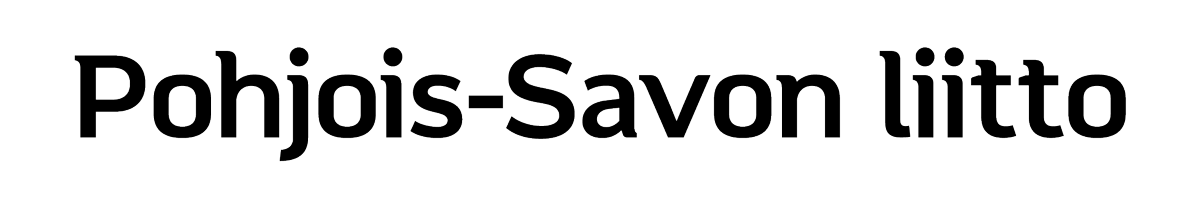 Lähde: Tilastokeskus. Tulo- ja lähtömuuttotaulukoihin on valittu mukaan kunnat, joihin yhteenlasketut muuttovirrat vuosina 2018–2022 ovat olleet suurimmat. Nettomuuttotaulukkoon on valittu mukaan kunnat, joihin tulo- ja lähtömuuton välinen erotus on ollut suurin/pienin vuosina 2018–2022.
Kuntien välinen tulo- ja lähtömuutto Siilinjärvellä yhteensä vuosina 2018–2022
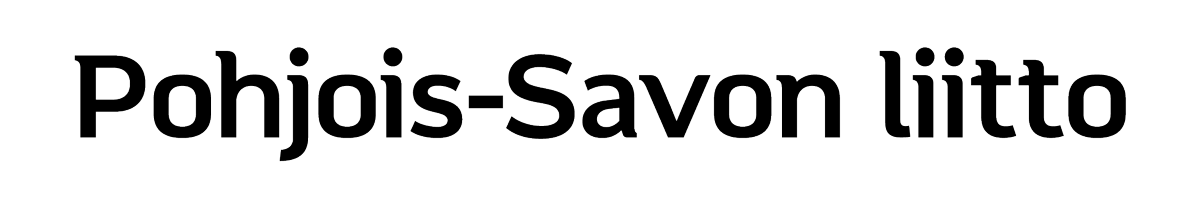 Kuntien välinen muuttoliike Siilinjärvellä v. 2018–2022
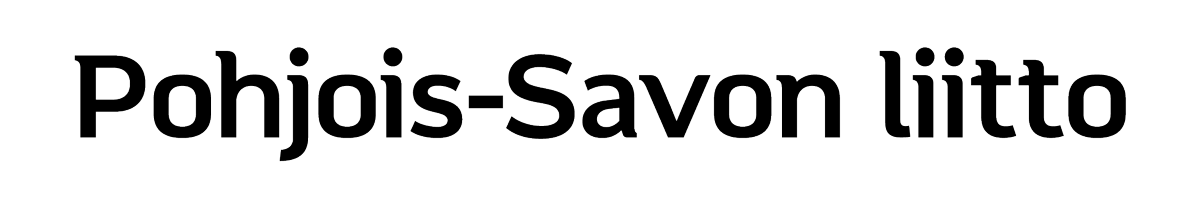 Lähde: Tilastokeskus. Tulo- ja lähtömuuttotaulukoihin on valittu mukaan kunnat, joihin yhteenlasketut muuttovirrat vuosina 2018–2022 ovat olleet suurimmat. Nettomuuttotaulukkoon on valittu mukaan kunnat, joihin tulo- ja lähtömuuton välinen erotus on ollut suurin/pienin vuosina 2018–2022.
Kuntien välinen tulo- ja lähtömuutto Sonkajärvellä yhteensä vuosina 2018–2022
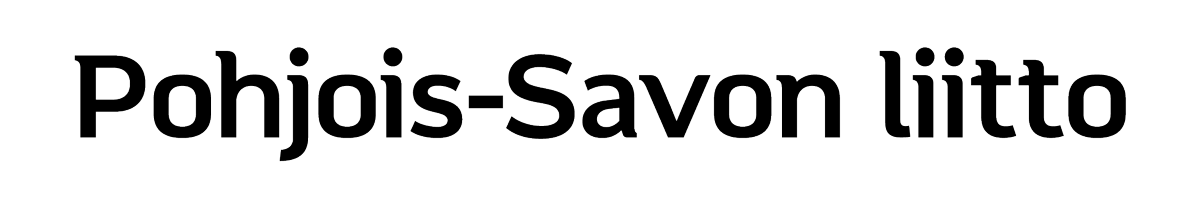 Kuntien välinen muuttoliike Sonkajärvellä v. 2018–2022
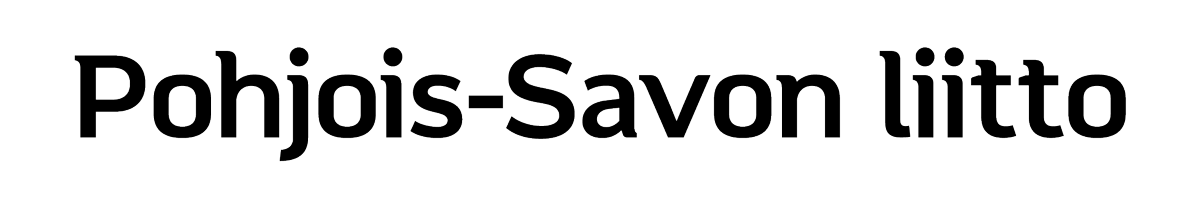 Lähde: Tilastokeskus. Tulo- ja lähtömuuttotaulukoihin on valittu mukaan kunnat, joihin yhteenlasketut muuttovirrat vuosina 2018–2022 ovat olleet suurimmat. Nettomuuttotaulukkoon on valittu mukaan kunnat, joihin tulo- ja lähtömuuton välinen erotus on ollut suurin/pienin vuosina 2018–2022.
Kuntien välinen tulo- ja lähtömuutto Suonenjoella yhteensä vuosina 2018–2022
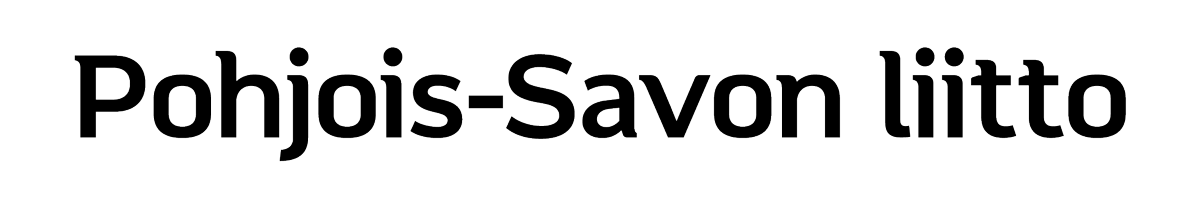 Kuntien välinen muuttoliike Suonenjoella v. 2018–2022
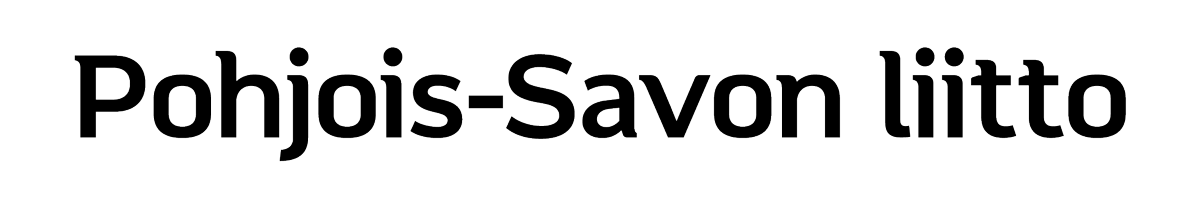 Lähde: Tilastokeskus. Tulo- ja lähtömuuttotaulukoihin on valittu mukaan kunnat, joihin yhteenlasketut muuttovirrat vuosina 2018–2022 ovat olleet suurimmat. Nettomuuttotaulukkoon on valittu mukaan kunnat, joihin tulo- ja lähtömuuton välinen erotus on ollut suurin/pienin vuosina 2018–2022.
Kuntien välinen tulo- ja lähtömuutto Tervossa yhteensä vuosina 2018–2022
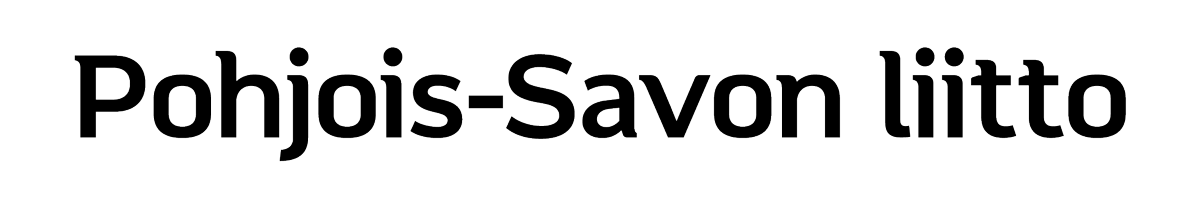 Kuntien välinen muuttoliike Tervossa v. 2018–2022
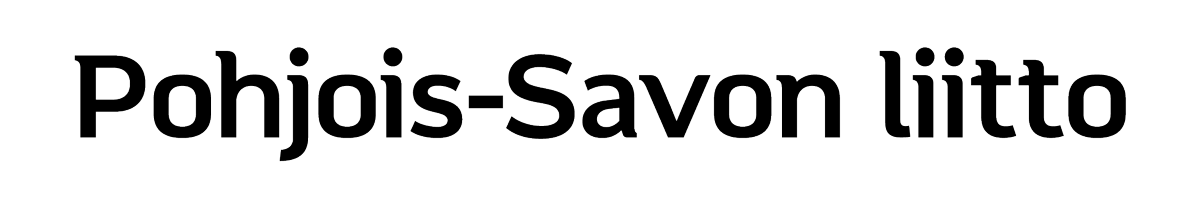 Lähde: Tilastokeskus. Tulo- ja lähtömuuttotaulukoihin on valittu mukaan kunnat, joihin yhteenlasketut muuttovirrat vuosina 2018–2022 ovat olleet suurimmat. Nettomuuttotaulukkoon on valittu mukaan kunnat, joihin tulo- ja lähtömuuton välinen erotus on ollut suurin/pienin vuosina 2018–2022.
Kuntien välinen tulo- ja lähtömuutto Tuusniemellä yhteensä vuosina 2018–2022
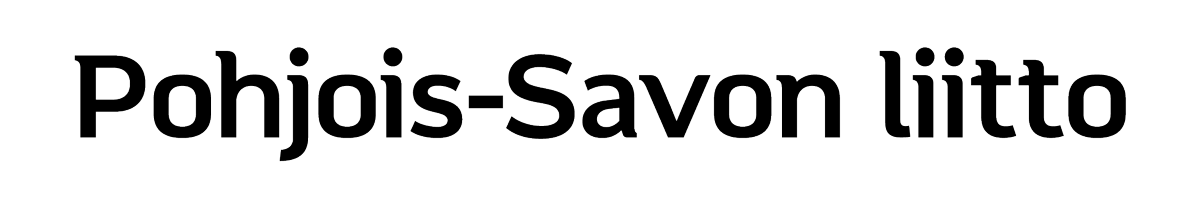 Kuntien välinen muuttoliike Tuusniemellä v. 2018–2022
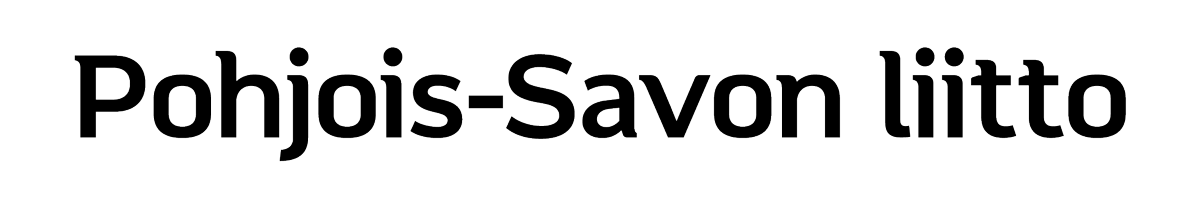 Lähde: Tilastokeskus. Tulo- ja lähtömuuttotaulukoihin on valittu mukaan kunnat, joihin yhteenlasketut muuttovirrat vuosina 2018–2022 ovat olleet suurimmat. Nettomuuttotaulukkoon on valittu mukaan kunnat, joihin tulo- ja lähtömuuton välinen erotus on ollut suurin/pienin vuosina 2018–2022.
Kuntien välinen tulo- ja lähtömuutto Varkaudessa yhteensä vuosina 2018–2022
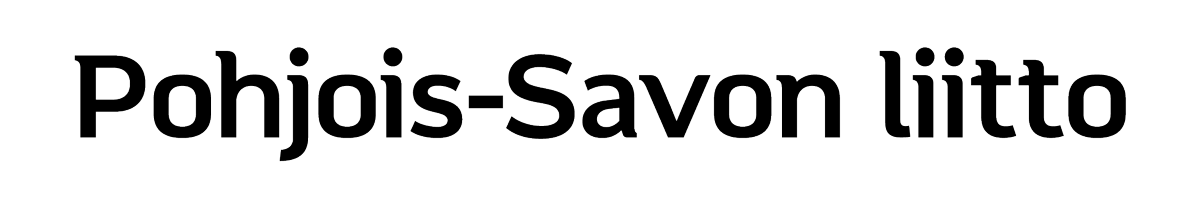 Kuntien välinen muuttoliike Varkaudessa v. 2018–2022
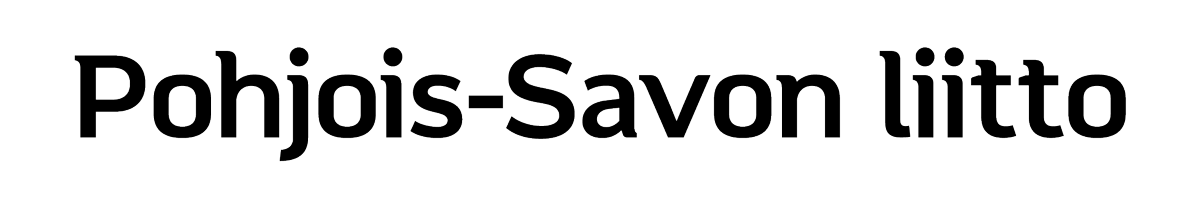 Lähde: Tilastokeskus. Tulo- ja lähtömuuttotaulukoihin on valittu mukaan kunnat, joihin yhteenlasketut muuttovirrat vuosina 2018–2022 ovat olleet suurimmat. Nettomuuttotaulukkoon on valittu mukaan kunnat, joihin tulo- ja lähtömuuton välinen erotus on ollut suurin/pienin vuosina 2018–2022.
Kuntien välinen tulo- ja lähtömuutto Vesannolla yhteensä vuosina 2018–2022
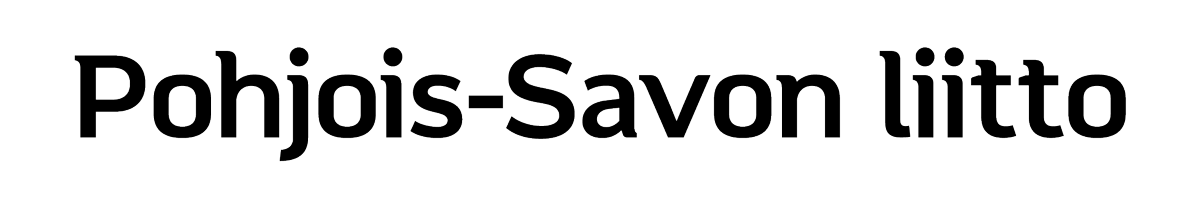 Kuntien välinen muuttoliike Vesannolla v. 2018–2022
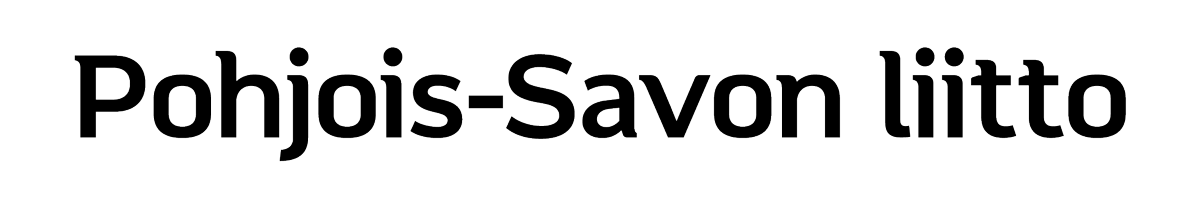 Lähde: Tilastokeskus. Tulo- ja lähtömuuttotaulukoihin on valittu mukaan kunnat, joihin yhteenlasketut muuttovirrat vuosina 2018–2022 ovat olleet suurimmat. Nettomuuttotaulukkoon on valittu mukaan kunnat, joihin tulo- ja lähtömuuton välinen erotus on ollut suurin/pienin vuosina 2018–2022.
Kuntien välinen tulo- ja lähtömuutto Vieremällä yhteensä vuosina 2018–2022
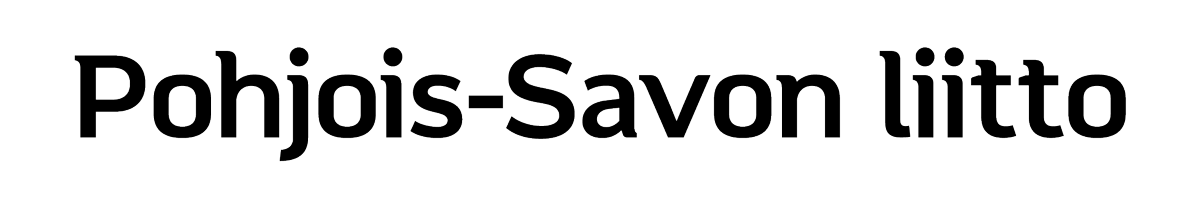 Kuntien välinen muuttoliike Vieremällä v. 2018–2022
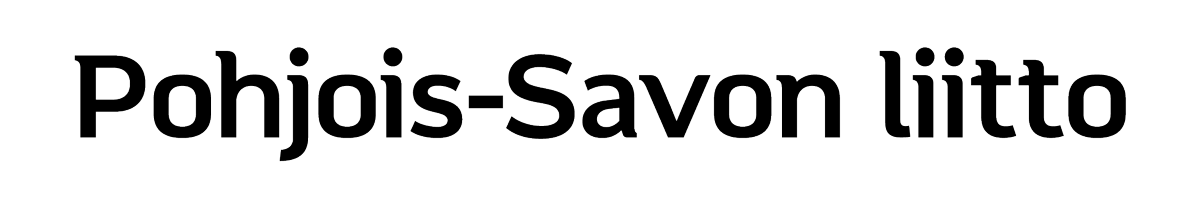 Lähde: Tilastokeskus. Tulo- ja lähtömuuttotaulukoihin on valittu mukaan kunnat, joihin yhteenlasketut muuttovirrat vuosina 2018–2022 ovat olleet suurimmat. Nettomuuttotaulukkoon on valittu mukaan kunnat, joihin tulo- ja lähtömuuton välinen erotus on ollut suurin/pienin vuosina 2018–2022.